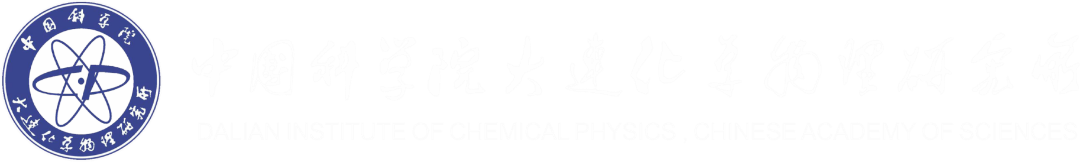 大连化物所高层次人才引进政策介绍
2022年1月
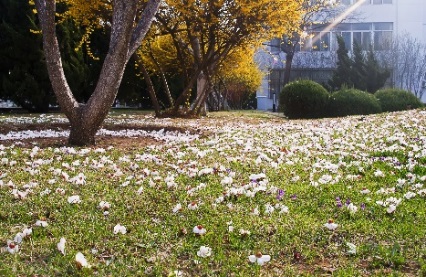 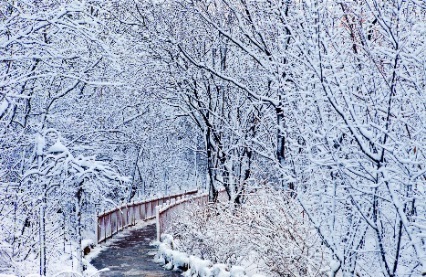 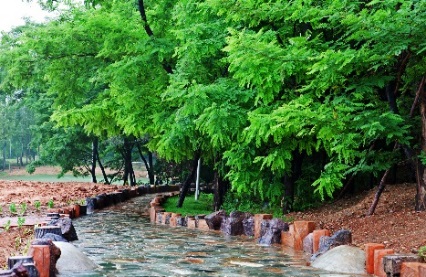 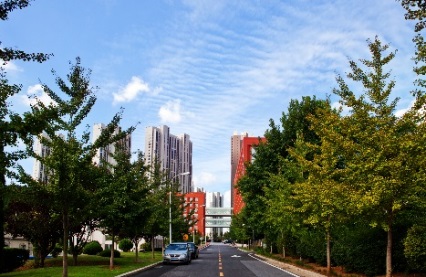 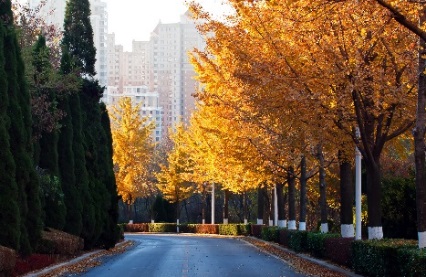 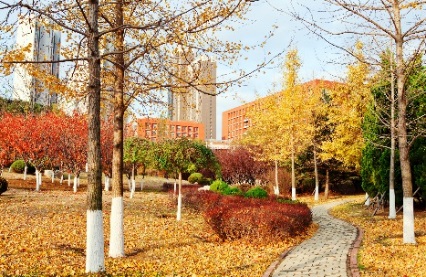 引进人才-国家专项人才计划
引进人才-中科院专项人才计划
其他待遇保障
缴纳五险二金（职业年金/住房公积金（单位25%、个人15%））、享受公务员医疗待遇
职工子女可进入中国科学院幼儿园、大连理工大学附属小学（综合排名全市前十）和大连理工大学附属中学（综合排名全市前十）就读
提供12个月免费人才公寓一套
协助解决配偶工作，配偶暂时无工作者，提供1500元/月的生活补贴，以及最多不超过3年的社保补助